Chapter 4
The Internet and the Tourist
Chapter 4 Learning Objectives
After studying this chapter you should be able to:
Understand the historical evolution and key terms related to the Internet;
Explain how the Internet can be used by travelers and travel organizations and categorize different types of travel sites found on the Internet;
Explain the online information search process and analyze the factors that influence search rankings and online search behavior; and
Apply an understanding of communications, marketing and user experience design to the development of successful tourism websites.
Key Concepts
Internet Service Provider (ISP)
Servers and firewalls
Intranet, extranet, Internet
World Wide Web (WWW)
Web 2.0
Domains, protocols, languages, formats
eCommerce
Search Engine Reply Page (SERP)
Search Engine Optimization (SEO) and Metatags
Intelligent Agents and Recommender Systems
4
Evolution of the Internet
Six Degrees (SNS),Google Search
WWW
Ethernet
YouTube
Baidu
WeChat
ARPANet
SITA
Web Crawlers
First Domain Name
OculusRift
LinkedIn
Weibo
1969
1980
1990
2000
2010
Pinterest
Email
Internet
Mosaic
Browser
Twitter
First ISP
Paypal
Google Glass
Airbnb
Hotmail,
Broadband
Facebook,
Skype
FIGURE 4.1 Percentages of Internet Users in the World
6
Source: International Telecommunication Union (2018)
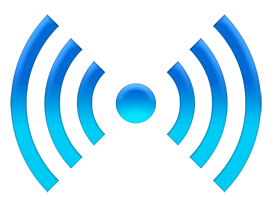 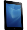 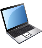 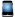 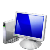 EXTRANET
Public
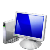 Suppliers
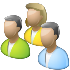 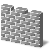 Partners
VPN/
Firewall
Remote Users (VPN Client)
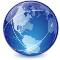 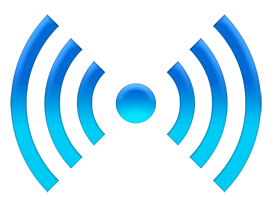 INTERNET
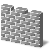 VPN/
Firewall
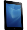 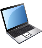 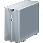 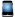 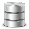 INTRANET
Databases
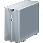 Server
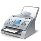 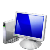 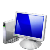 Printer | Fax
Scanner
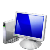 WirelessDevices
Workstations
FIGURE 4.2 Internet, intranet and extranet configuration
7
WWW Standards
Domains
Uniform Resource Locator (URL)
Top-level domains (e.g. .com, .gov)
Country domains (e.g. .uk, .cn)
Protocols
a set of rules governing the format of data sent over the Internet or other network
Programming Languages
e.g. HTML, XML, Java, etc.
8
Top Level Domain Names
9
Protocols
10
Common Languages and Formats
11
Functionality of Travel Websites
Global information dissemination
Integration
Mass Customization
Interactive communication
Transactional support
Disintermediation
12
Types of E-Commerce in Tourism
13
A Typology of Travel Websites
14
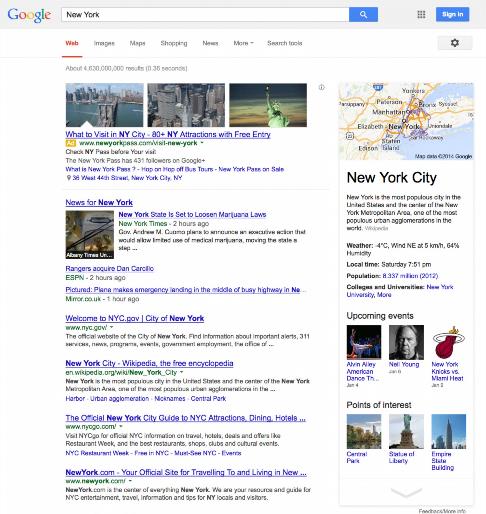 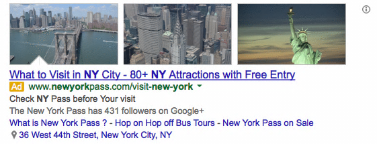 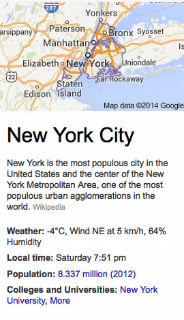 PAID LISTING
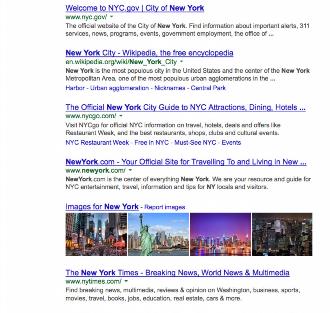 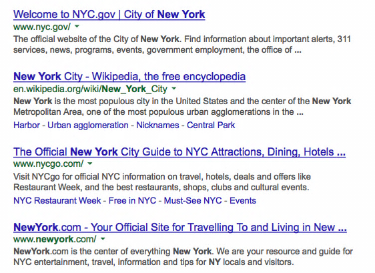 KNOWLEDGE GRAPH
ORGANIC LISTING
FIGURE 4.3 Google SERP for ‘New York’
15
Determinants of SERP Rankings
Whether or not the keywords are in the URL of that page
The frequency and size of the keywords on a webpage
The keywords in the link anchor text (those pieces of text which contain a link)
Alternative text for images
Metatags, keywords in titles and descriptions embedded on a webpage
16
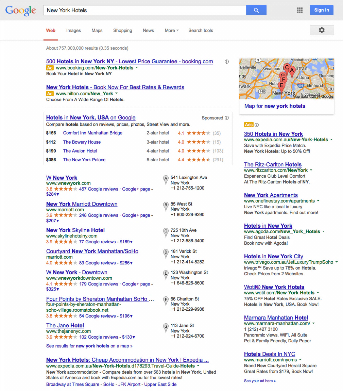 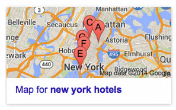 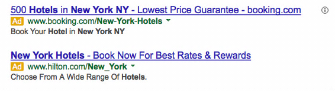 GOOGLE MAPS
PAID LISTINGS
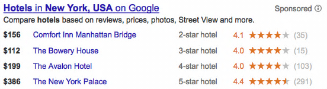 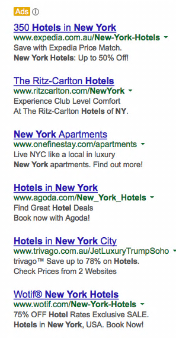 HOTELFINDER
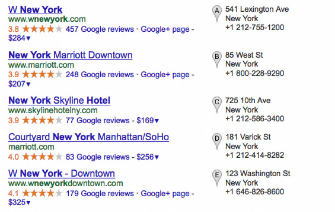 GOOGLE MAPS
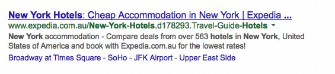 PAID LISTINGS
ORGANIC LISTINGS
17
FIGURE 4.4 Google SERP for ‘New York Hotels’
Pre-search Conditions
SearchProcess
Overall Evaluation
Information search activities
Usefulness of Internet tools
Use of search engine for travel planning
First planning task
Task specificity
Search queries
SERPs evaluation
Overall satisfaction
Ease of use
Plan quality
Trust
FIGURE 4.5 General Framework of Search Engine Use for Travel Planning
18
Source: Fesenmaier, Xiang, Pan, and Law (2011).
Elements of Successful Tourism Websites
19
Marketing Mix and Travel Websites
20
Discussion Questions
Identify a travel enterprise that uses an Intranet. What features does it provide? Can you suggest other ways that the enterprise could use the Intranet?
Find one specific example each of a G2G, G2B and G2C networks in the tourism industry. Explain in detail.
In this chapter we present a typology of travel websites. Conduct a search to find your own examples of sites for each category. Were there any sites that do not fit into this typology?
Identify two search engines (e.g. Bing and Google) and compare and contrast how they deal with travel requests. Do this by choosing a specific trip you would like to go on.
We have presented a number of elements that make tourism websites successful. Visit the travel website for your local region and conduct your own assessment of the quality of this website based on the elements we have presented. Prepare a set of recommendations to improve this website.
21
Useful Websites
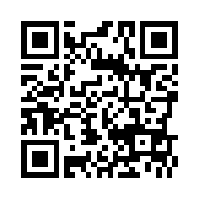 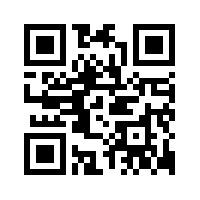 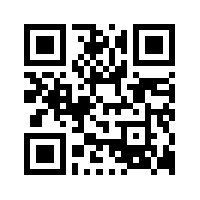 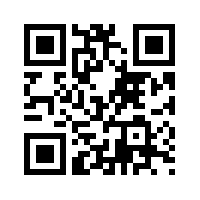 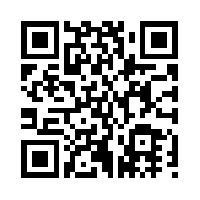 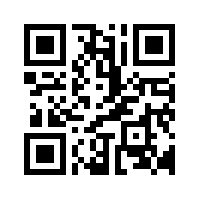 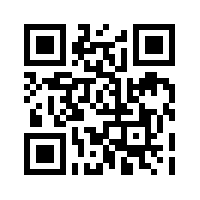 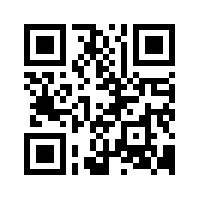 22
Case Study: Roadtrippers
Founded 2011, Roadtrippers allows users to:
discover and add independently owned points of interest to a travel itinerary
rate, review, and read what other users have to say about points of interest
Hotel metasearch was added in 2015 to display prices from multiple hotel booking providers on specific accommodations
A ‘vertical search engine’ which focuses on a specific type of tourism product. 
Supports information search, trip planning and group decision making by connecting independent travellers with small tourism businesses
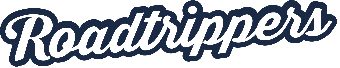 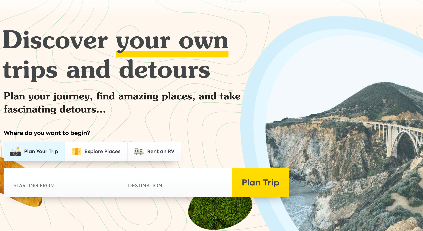 23